1
CS 2033Multimedia & Communications II
Lecture 1 - Introduction
2
About the instructor
Bryan Sarlo
Office: MC room 361
Email: bsarlo@uwo.ca
Include CS2033 in subject line
I’m usually quick to respond on weekdays, not so much on weekends.
3
About the instructor
Office Hours: Mondays 1-3pm
Some weeks I will have to cancel or postpone office hours due to running labs for another course.
Probably the next 2 weeks 
I can also meet at other times by appointment.
4
How about you?
How many of you are in:
Computer Science?
BMOS?
FIMS?
How many had CS1033 with me?
How many are excited to learn more about multimedia?
5
About this course
More advanced than CS1033.
You will be learning more code instead of just using programs.
Don’t be scared off.
You won’t be expected to re-create Google or Facebook!
You'll learn it step by step.
6
Lecture topics
Advanced Photoshop techniques
Selections and masks
Clipping masks
Retouching pictures
Cloning objects in pictures
Recolouring and image effects
7
Lecture topics
Website development
HTML
CSS
JavaScript
Web forms
Input handling
Parallax, ScrollFire, etc.
8
Lecture topics
Website libraries / platforms
jQuery
Bootstrap
WordPress
Shopify / Volusion
9
Textbook
There is no required textbook
It may be helpful to brush up on topics from CS1033.
My textbook is a goodreference and also givesinformation about someof the advanced topicsin this course.
Check out the book here
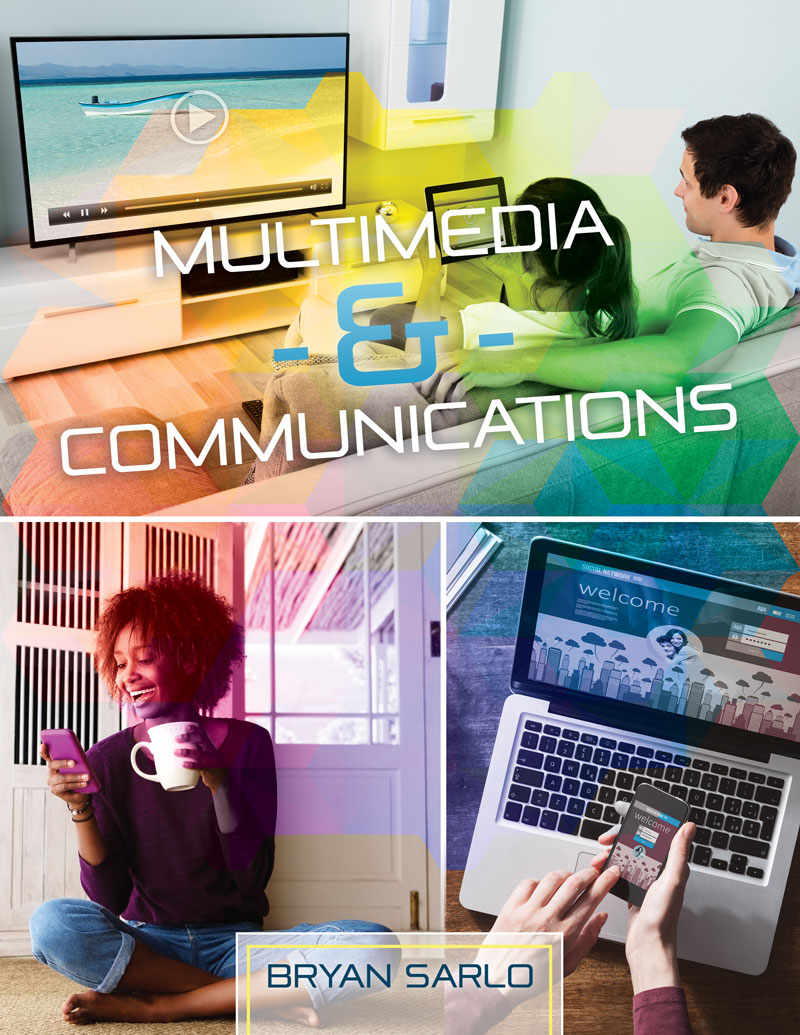 10
Software
Affinity Photo will be used for 2-3 labs and assignment 1 only.
Use NCB-105 when it is available (late evenings and weekends)
Buy it if you'd like but not necessary!
Brackets is a free program for website coding.
http://brackets.io/
11
Refresher of CS1033 topics
You should be familiar with:
Binary numbers and filesize units
Digitization of analog data
Design principles
Colour codes (hex and RGB)
Colour models (CMYK vs RGB)
Image resolution and pixel size
Affinity/Photoshop basics
12
Refresher of CS1033 topics
You should be familiar with:
Absolute vs relative paths
HTML filename rules
Website folder structure rules
Using FTP (i.e. FileZilla or WinSCP)
Different element types (paragraph, headings 1-6, image, lists, table, etc.)
13
Refresher of CS1033 topics
Other CS1033 topics that aren’t as important for this course:
Animated GIFs
Video
Audio
Compression of audio/video
History of multimedia
14
Grade breakdown
Labs				9% (lowest dropped)
Assignments	45% (total)
1				10%
2				15%
3				20%
Quizzes			6% (3 worth 2% each)
Final Exam		40%
NOTE: You must have at least 45% between the
final exam and assignment 3 to pass the course.
15
Labs
Labs begin next week (Jan. 13th).
There are 10 labs, and the lowest one is dropped (total of 9%).
They are mandatory! You must sign the attendance sheet and show your work to the TA at the end.
Do NOT go to a different lab section even if you cannot make it your own section.
16
Labs
Do NOT complete the lab prior to your designated time slot.
Work on it throughout your 2 hour slot. If you are working, you will get the mark even if it’s not quite done.
EXCEPTION: For Lab 1 ONLY, you may work on it on your own time this week during any 2033 lab slot.
NCB-105 schedule
17
Labs
If you have a valid reason to miss one of your labs, contact your academic counsellor about it or submit an SRA (self-reported absence) online.
After that, follow up with me by email. I will then give you a week extension to complete the lab on your own time.
18
Assignments
Assignment 1 (10%) – DVD Cover
Assignment 2 (15%) – Website
Assignment 3 (20%) – Business Site

Specific details about the assignments will come.
19
Assignments
TAs will hold consulting hours around assignment deadlines.
Assignments will be submitted on OWL and instructions will be given.
Late penalty of 15% per day will be applied. Submissions more than 2 days late will not be accepted.
20
Assignments
The TAs will mark based on the rubric I create. Note that most requirements will be given on OWL but some may only be said in class.
If you are unhappy with your assignment grade, you may request a remark but I will mark the entire assignment and my mark will be final (even if it’s lower ).
21
Assignments
If you require an extension for a valid reason (i.e. ailment), contact your academic counsellor or submit an SRA.
Follow up with me by email to work out a reasonable extension.
SRA: 48 hours
Counsellor: depends on counsellor's recommended timeline
22
Quizzes
3 quizzes, each worth 2%.
They’ll be on OWL and open for a couple full days.
You may refer to your notes or Google while doing the quiz.
Some questions will make you think outside the box.
More details in the coming weeks.
23
Quizzes
If you are unable to complete a quiz for a valid reason (i.e. ailment), contact your counsellor or submit an SRA and follow up with me.
There will be no extensions or make-up quizzes. Instead, the weight will be pushed to your final exam.
Forgetting or missing a quiz without accommodations will be a 0.
24
Final Exam
2 hour exam, worth 40% of grade.
All multiple choice and true/false.
Including content from lectures (except this one ) and from labs.
Keep notes during lectures for studying. I often drop hints about possible exam questions!
More details later in the term.
25
Expectations
Come to class and take notes. I may omit certain details in the slides so you will have to pay attention in class.
Do not talk to one another during class as that is disruptive.
Avoid talking/texting/social media on your phones/laptops during class.
26
Expectations
If you are confused about any lecture topics, ask me about it after class, in office hours, or by email.
For common questions and issues, I will try to post announcements or make a FAQ page on OWL. Have a look at announcements/resources on OWL before asking me questions about your assignments.
27
Accommodations
This is repeated from previous slides.
If you have a valid reason to miss a lab, quiz, or assignment deadline, contact your department's academic counsellors or submit an SRA, and then follow up with me.
I cannot handle accommodations directly – you must do it through counselling or SRAs.
28
Accommodations
You must follow up with me asap after the initial accommodation request. If I don't hear from you, I can't do anything.
Once approved by counselling, I will grant you an extension (for labs or assignments) or re-weight your exam (for quizzes).
29
OWL
OWL is the main place for anything related to this course.
Lectures, labs, quizzes, assignments, announcements, and other useful information will be posted here.
Check OWL and Western email daily to stay up to date!
owl.uwo.ca
30
Closing remarks
That’s all for today.
Remember labs are NOT on this week. They will begin next week.
See you next Monday!